«Методы и приемы активизации 
  познавательной  деятельности уч-ся 
          на логопедических занятиях»
Методы  и  приемы  обучения:
Метод проблемного обучения;
Метод дискуссий; 
Метод самостоятельной работы; 
Метод самостоятельной работы с дидактическим материалом; 
Метод проблемного изложения.
1. Использование сигнальных карточек при выполнении заданий.
О
А
Я
Ё
2. Использование вставок на доску (буквы, слова, картинки) при выполнении задания.
3. Работа с мнемотаблицами.
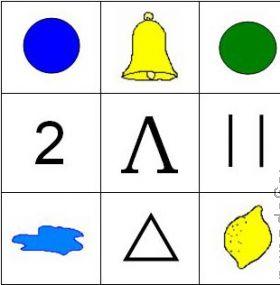 4. Работа с карточками.
Найди все одинаковые буквы. О — обведи в кружок, У — в квадрат, И — подчеркни.
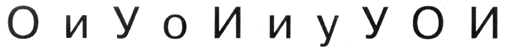 Подчеркни «правильные» буквы и прочти слово.
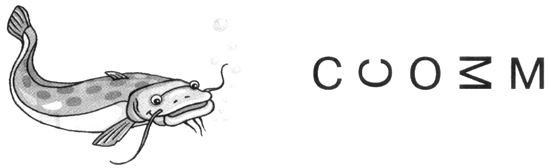 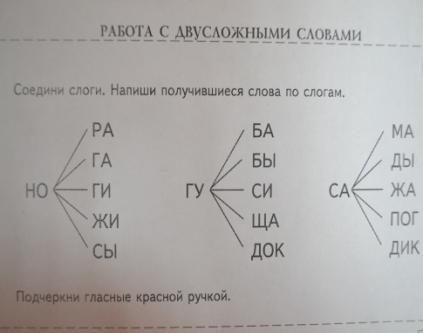 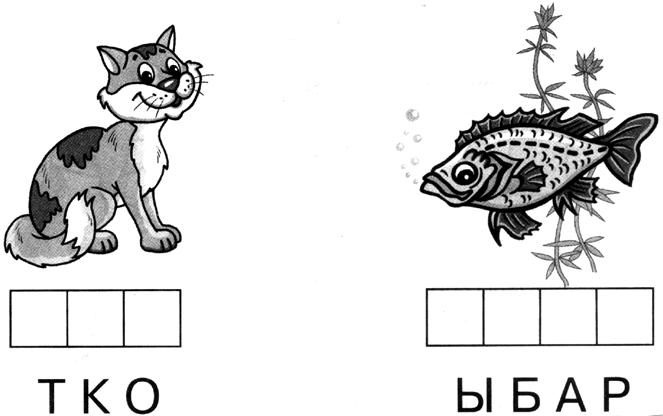 5. Использование  здоровьесберегающих  технологий на логопедических занятиях.
артикуляционная гимнастика; 
 физкультурные минутки; 
 кинезиологические упражнения.
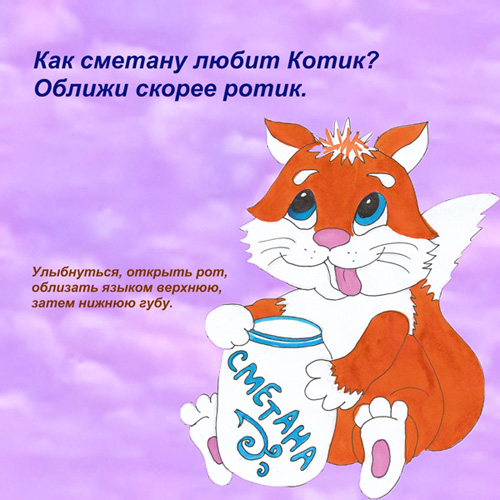 Артикуляционная гимнастика.
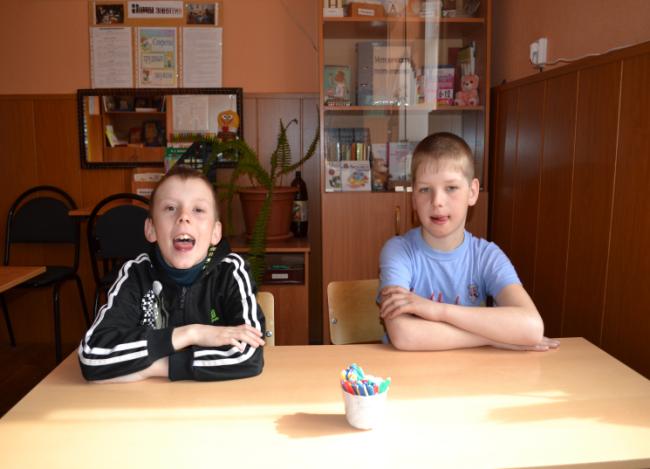 Упражнения на координацию речи с движениями.
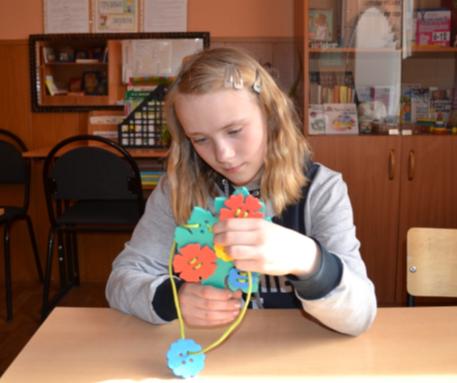 Разминка для пальчиков с массажным мячом.(движения пальцев соответствуют словам)
Мячик мы массажный взяли и в ладошках покатали. Он – колючий, словно ёжик, двух касается ладошек.Вверх и вниз, и вправо влево катим, мячик мы умело.
«Шнуровка»
6. Использование ИКТ, презентаций  и фрагментов презентации по ходу  занятия.
7. Использование картинного материала.
8. Активные методы рефлексии.
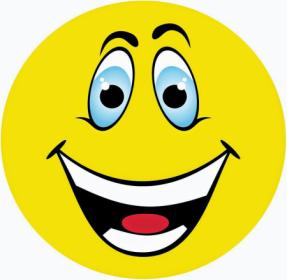 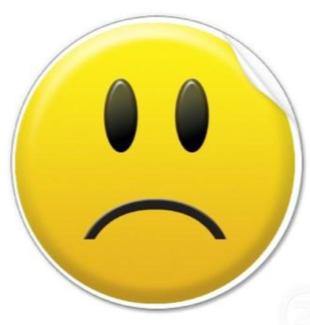 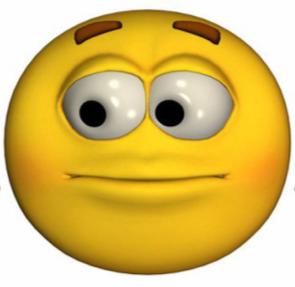 Дидактическая игра — деятельность, организуемая в процессе обучения с целью развития познавательного интереса за счет эмоциональной окрашенности игровых действий, которые основаны на имитационном или символическом моделировании изучаемых явлений, процессов.
Игры для развития фонетико-фонематической стороны речи.
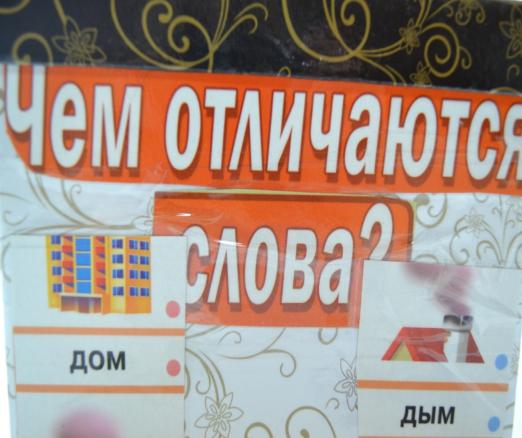 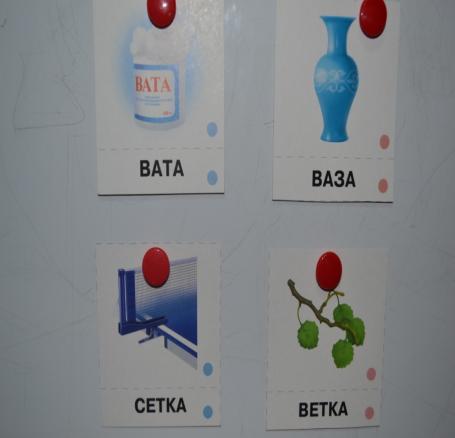 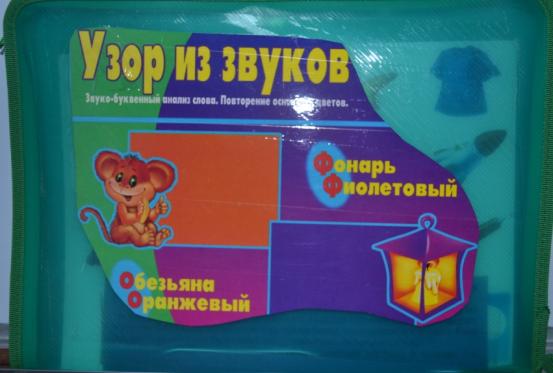 Акваигра: «Цветные жемчужины»
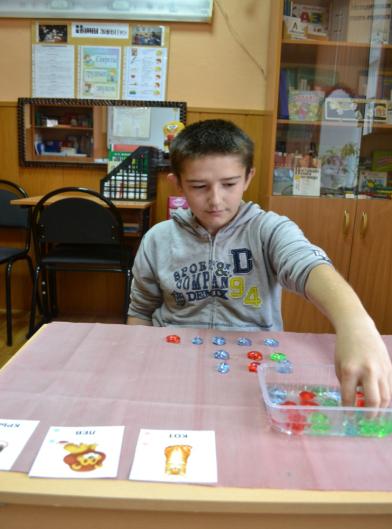 Игры для развития лексико – грамматических          представлений (обогащение словаря).
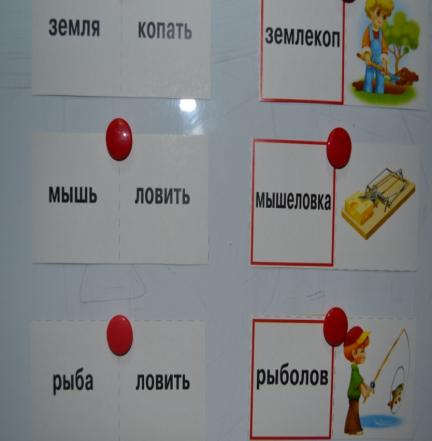 «Умные паровозики»
«Загадочные животные»
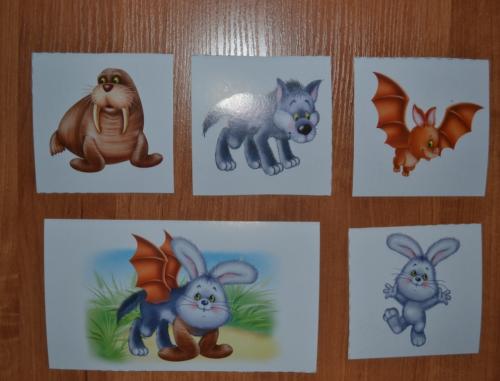 «Скажи наоборот»
«Кто? Что?»
«Один – мнгого»
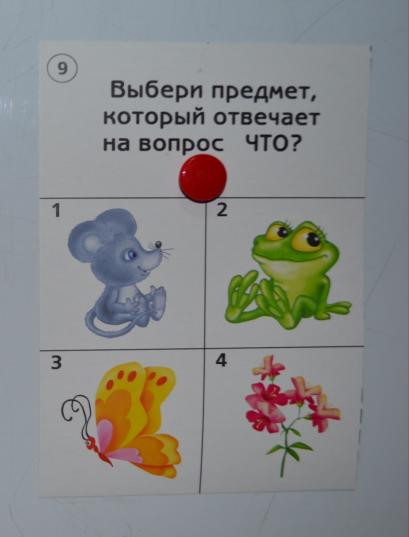 «Большой - маленький»
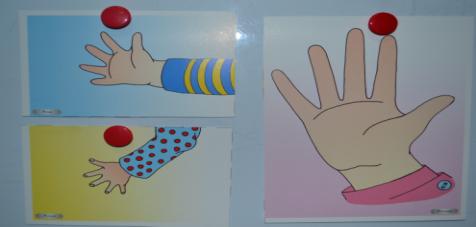 «Четвертый лишний»
Игры для развития связной речи.
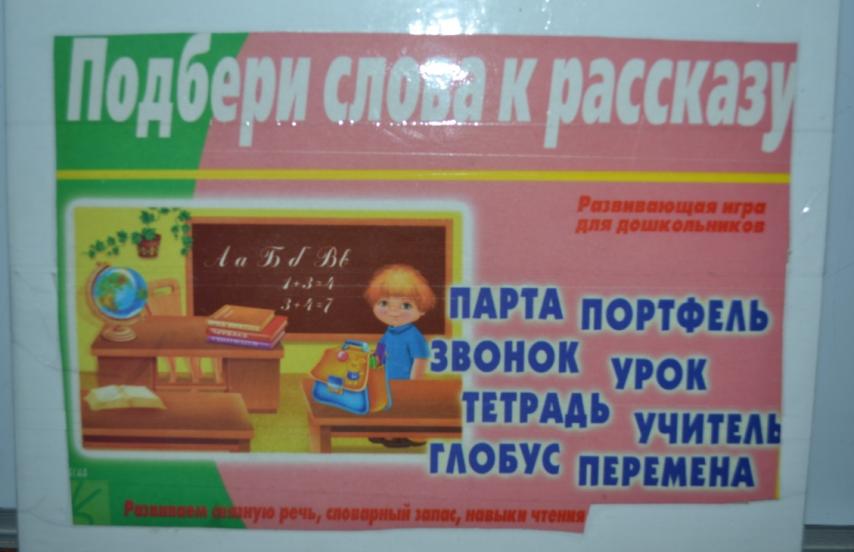 «Логопедические тренинги»
Чтобы быть хорошим преподавателем, нужно любить то, что преподаешь, 
   и любить тех, кому преподаешь. 
                                В. Ключевский